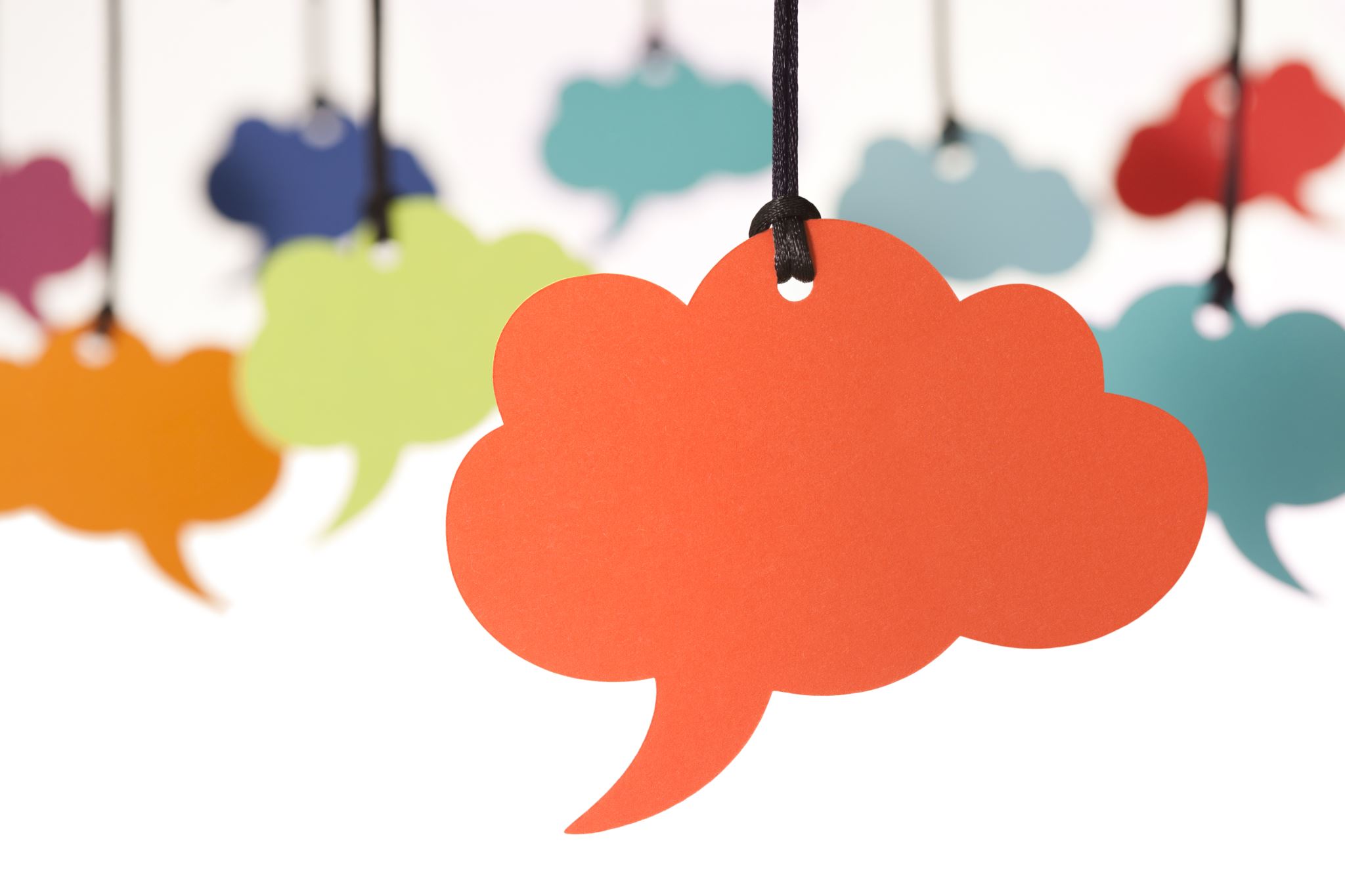 La moltiplicazionee la proprietà commutativa
2x3= ?
            
                35x5= ?
Classe 3^ B plesso capoluogo
Ins. Pirozzi
LA MOLTIPLICAZIONE

La moltiplicazione è l’operazione che ci permette di ripetere più volte una stessa quantità.

I TERMINI DELLA MOLTIPLICAZIONE SONO 

23x  moltiplicando
                                       FATTORI
    3= moltiplicatore
  
 6 9  PRODOTTO

RICORDA:
Se si moltiplica un numero per 0, il risultato è sempre 0
ES. 23x0=0                            0x12=0

Se si moltiplica un numero per 1 , il risultato è  uguale al numero stesso
ES. 25x1=25
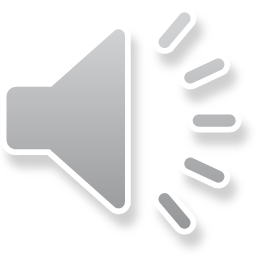 Guarda i video qui sotto
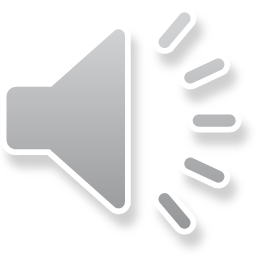 Moltiplicazione in colonna con una cifra al moltiplicatore, 
senza il cambio







da      u
  2      4  X                MOLTIPLICANDO   
          
                                                                            FATTORI
           2  =                MOLTIPLICATORE
            
   4      8                     PRODOTTO
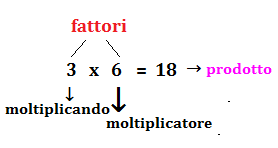 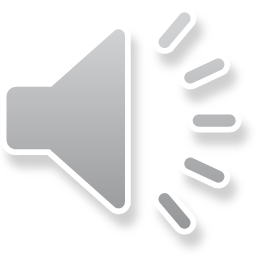 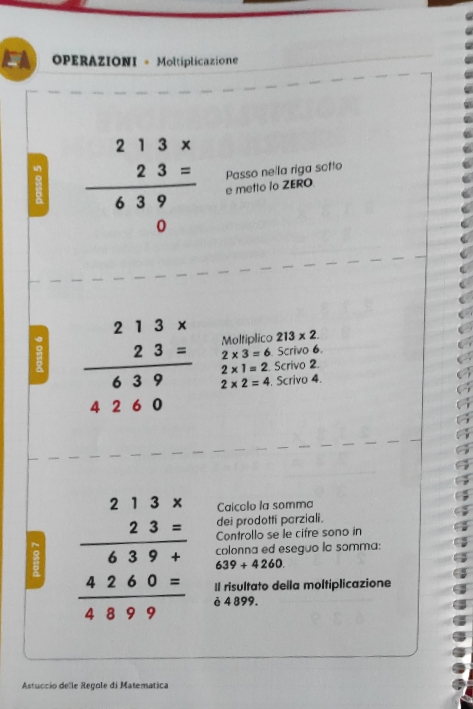 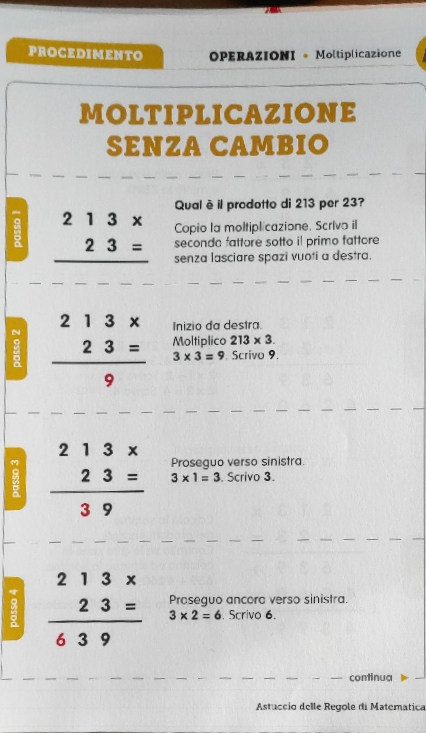 Moltiplicazione in colonna senza cambio con due cifre al moltiplicatore
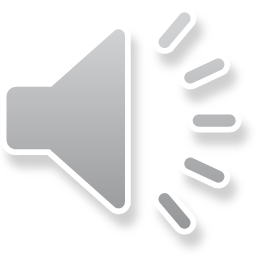 La proprietà commutativa della moltiplicazione

OSSERVA LE DUE MOLTIPLICAZIONI: i fattori sono gli stessi, ma sono scritti in modo diverso
5 X 2= 10
2 X 5= 10
Cosa puoi vedere ?
Che le due moltiplicazioni hanno lo stesso risultato

RICORDA: in una moltiplicazione cambiando l’ ordine dei fattori il risultato non cambia. Questa è la prima delle tre proprietà della moltiplicazione e si chiama 
 «Proprietà Commutativa» .

La proprietà commutativa si usa per fare anche  la prova della moltiplicazione.
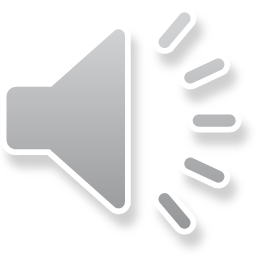